in partnership with
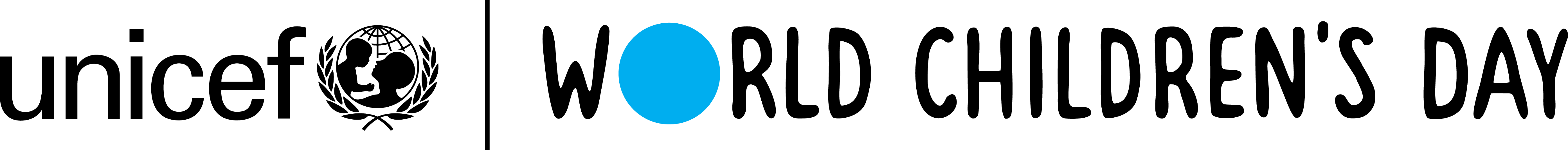 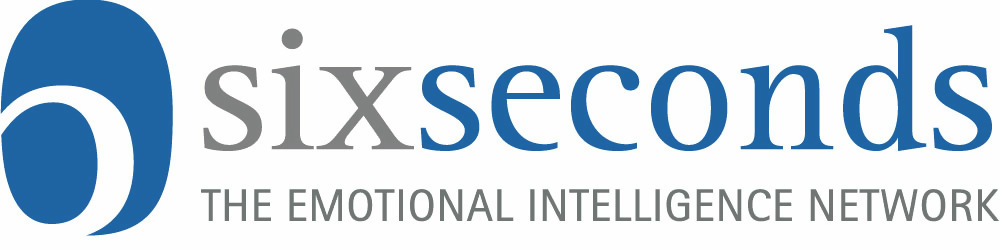 عنوان:
خريطة مناخ المشاعر
الهدف
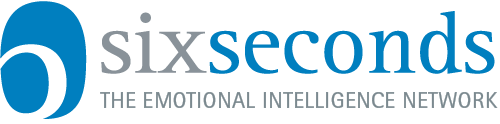 :
واحدة من مفاتيح السعادة العاطفية هو القدرة على تسمية المشاعر والتحدث عنها. هذه الخريطة توفّر طريقة بسيطة للناس في جميع الأعمار لمشاركة مشاعرهم ورؤية مشاعر الآخرين
الأدوات
شخصيًا:
جهّزمساحةعلىالجدارمنأجلرسمبيانيبمحورينمتقاطعينفيمنتصفالورقة (كعلامةالجمع +). قمبكتابة “مزعج” علىالطرفالأيسروعلىالطرفالأيمناكتب “سار”. اكتبعلىالطرفالأعلى “شديد” وعلىالطرفالأسفل “خفيف”.
قمبتوفيرأوراقلاصقة (post-it) أوأوراقوشريطلاصقللمشاركينلكتابةالكلمات.
عبرالإنترنت:
قمبرسمالرسمالبيانيبشكل (+) فيسبورةإلكترونية (مثل Jamboard) أوفيملفإلكترونييستطيعالناسالكتابةفيه.
ضعبعضًامنأمثلتكعلىالرسمالبياني
المقدمة
ما هي بعض المشاعر التي يشعر بها الناس بخصوص البيئة والتغيّر المناخي؟ هذه الخريطة تفتح مناقشة حول مشاعر المناخ.
التعليمات
فكّر بالأرض وما يحدث بشكل محلي وعالمي بخصوص التغيّر المناخي. ما هي بعض مشاعرك؟
اكتب واحدة من تلك المشاعر, ثم ألصقها على الرسم البياني.على سبيل المثال, إذا كتبت “ممتنّ” فقد تضعها على الجهة اليمنى (جهة “سار”), وإذا كنت تشعر بهذا الشعور بشكل خفيف, قد تضعها في الربع الأسفل يمينًا.
بعد كتابتك ل 3 – 5 مشاعر مختلفة, لاحظ مشاعرك ومشاعر الآخرين على الرسم البياني.
مناقشة
هلوجدتمأنمشاعركمجميعهافيمكانواحد؟ أمهلكانتمتوزعة؟ ماذاتستنتجمنذلك؟
ماهيالمشاعرالتيكتبهاالآخرونالتيتشبهمشاعرك؟ ماذاتشعرعندملاحظةذلك؟
ماهيالمشاعرالتيكتبهاالآخرونالتيتختلفعنمشاعرك؟ ماذاتشعرحيالذلك؟
ماهوالشعورعلىالجهةاليسرىالذيتعتقدأنهمهمأومحفِّز؟ ماذاعنإحدىالمشاعرفيالجهةاليمنى؟
بعضالأحيانيصفالناسالمشاعرفيالجهةاليسرىبالـ”سلبية” ويحاولونتجنبها; ماذاتحبأولاتحبحيالهذا؟
بشكلٍ عام, مامدىاختلافهذهالمشاعر؟ ماذايخبركذلك؟
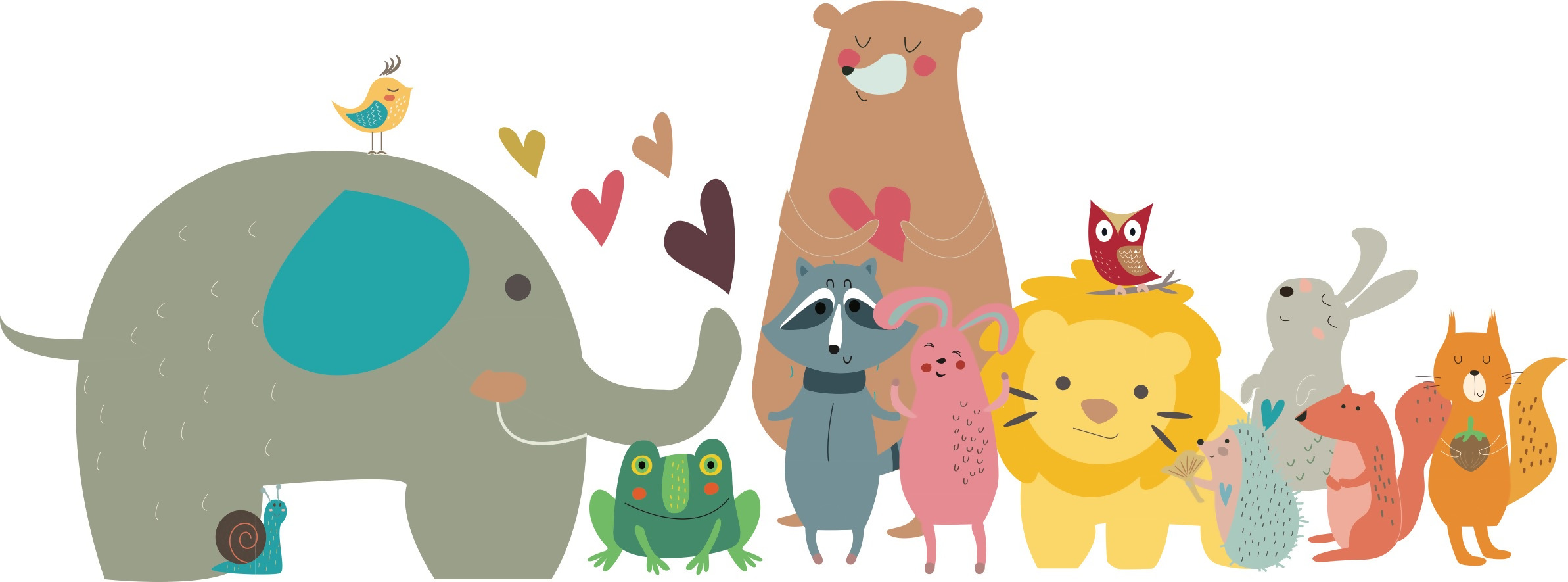 6sec.org/popup
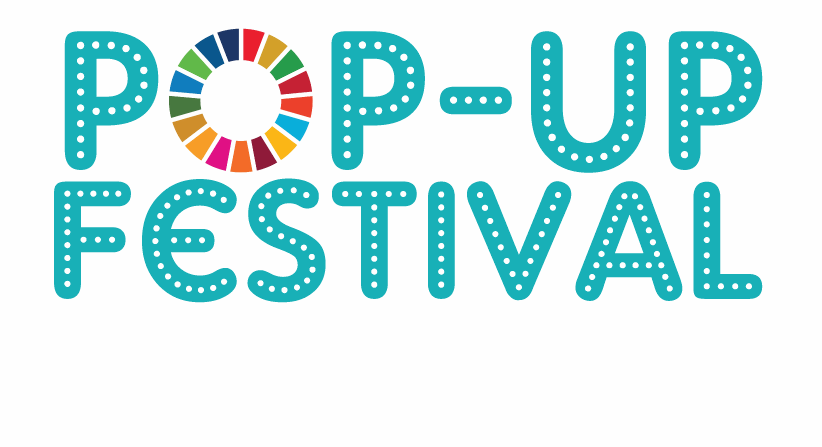